Criminology needs more class: Inequality, corporate persons and an impoverished discipline
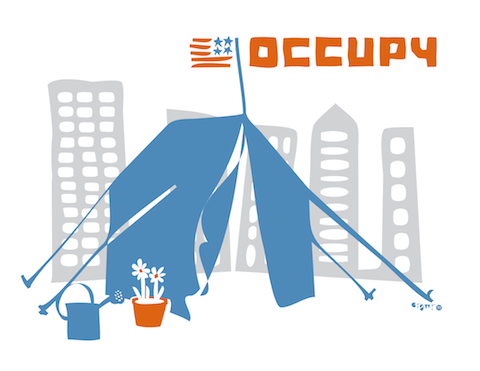 Paul Leighton

American Society of Criminology, 2012
[Speaker Notes: Leighton, Paul. 2013. Criminology Needs More Class; Inequality, Corporate Persons and an Impoverished Discipline. Available, http://www.paulsjusticeblog.com/2012/11/criminology_needs_more_class.php.]
This presentation is adapted from a longer invited lecture, 
The Rich Get Richer and the Poor Get Prison: Inequality, Corporate Power and Crime
Available PaulsJusticeBlog.com
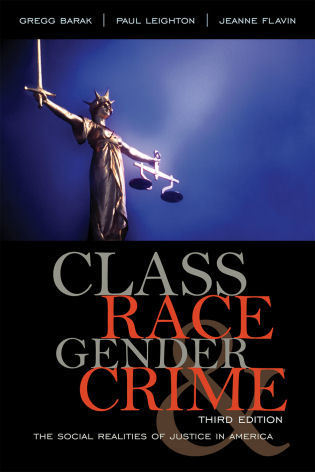 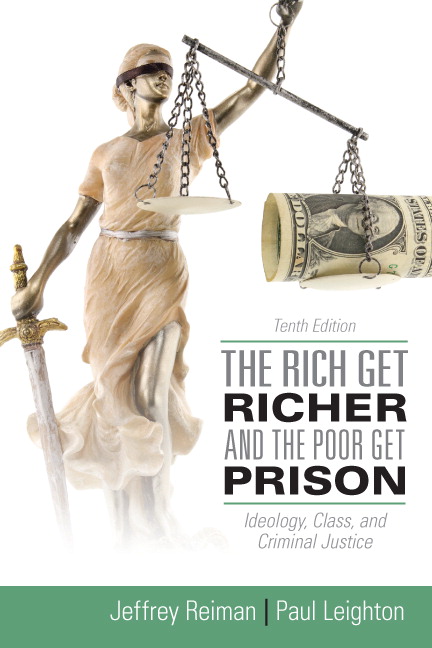 The creators of any graphics used in this presentation who want attribution or removal should contact me through my website, http://paulsjusticepage.com.
For more about this presentation, see
http://www.paulsjusticeblog.com/2012/11/criminology_needs_more_class.php.
[Speaker Notes: Leighton, Paul. 2013. Criminology Needs More Class; Inequality, Corporate Persons and an Impoverished Discipline. Available, http://www.paulsjusticeblog.com/2012/11/criminology_needs_more_class.php.]
Class, Race & Gender are the ‘holy trinity,’ but social analysis and criminology are effectively ‘de-classed’
“the scale of this inequality is almost beyond comprehension, perhaps not surprisingly as much of it remains hidden from view” (Mooney 2008: 64).
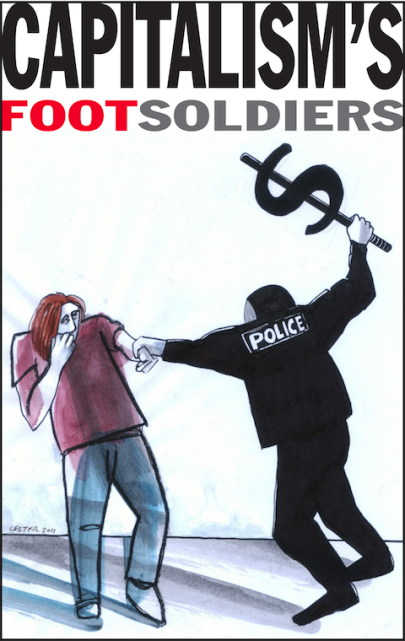 Class important because
CJ can be no more fair than the society for which it provides ‘law and order’ - reflect and recreate injustices in social order
Without attention to white collar and corporate crime, we have the wrong pictures of harms that threaten us and do not pursue policies to advance public safety
‘Equality under law’ requires assessment of class bias in CJ
Inequality shapes patterns of offending in ways theory and policy need to understand
http://occuprint.org/
Mooney, G. (2008) ‘Explaining poverty, social exclusion and inequality’ in T. Ridge and S. Wright (eds) Understanding Inequality, Poverty and Wealth, Bristol (U.K.): Policy Press.
[Speaker Notes: Leighton, Paul. 2013. Criminology Needs More Class; Inequality, Corporate Persons and an Impoverished Discipline. Available, http://www.paulsjusticeblog.com/2012/11/criminology_needs_more_class.php.]
Roadmap
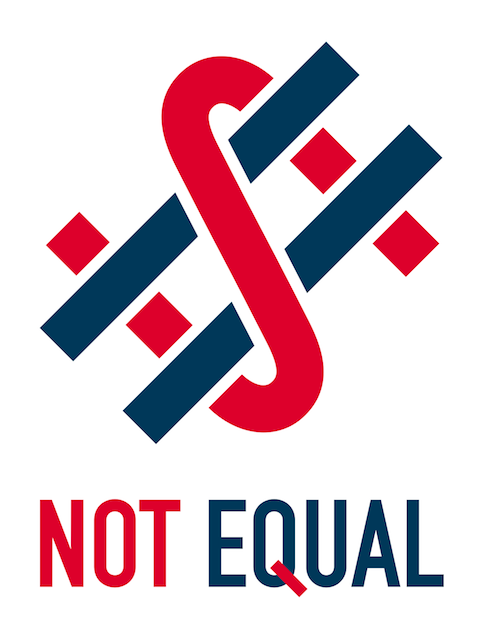 Inequality
Income
Wealth
Corporate ‘persons’ and inequality

Criminology
Inequality and street crime
Inequality and corporate crime

Conclusion
http://occuprint.org/
[Speaker Notes: Leighton, Paul. 2013. Criminology Needs More Class; Inequality, Corporate Persons and an Impoverished Discipline. Available, http://www.paulsjusticeblog.com/2012/11/criminology_needs_more_class.php.]
Class:“What explains how people locate themselves and others in a structure of inequality?”
class = a hand of cards, with the suits representing

Education
Income
Occupation
Wealth

Wright, Erik Olin, 1997. Class Counts. Cambridge: Cambridge University Press.
Scott, Janny, and David Leonhardt. 2005. “Class in America: Shadowy Lines That Still Divide.” New York Times, May 15.
[Speaker Notes: Leighton, Paul. 2013. Criminology Needs More Class; Inequality, Corporate Persons and an Impoverished Discipline. Available, http://www.paulsjusticeblog.com/2012/11/criminology_needs_more_class.php.]
Income Overview
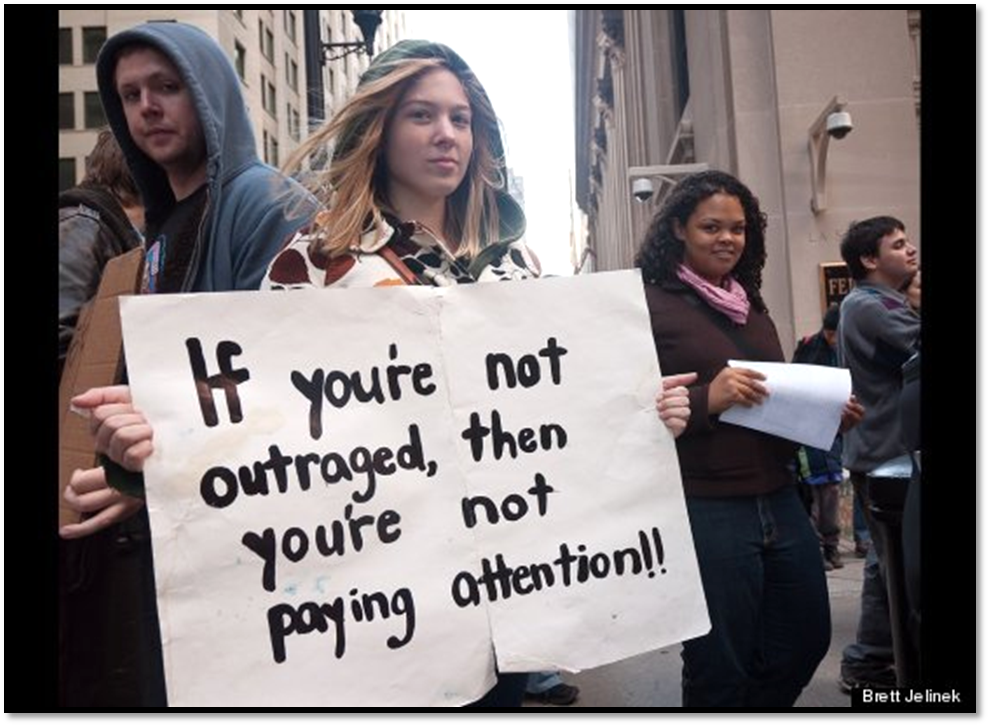 INCOME = SALARY
For richer, it includes interest and 
dividends (not capital gains in 
Census data)

Median household income 
was $49,445 in 2010

Official poverty rate = 15.1% (22% for children)
46.2 million people = largest number in the 52 years for which poverty estimates have been published
DeNavas-Walt, Carmen, Bernadette D. Proctor, and Jessica C. Smith, U.S. Census Bureau, Current Population Reports, P60-239, Income, Poverty, and Health Insurance Coverage in the United States: 2010, U.S. Government Printing Office, Washington, DC,2011. http://www.census.gov/hhes/www/income/income.html.
[Speaker Notes: Leighton, Paul. 2013. Criminology Needs More Class; Inequality, Corporate Persons and an Impoverished Discipline. Available, http://www.paulsjusticeblog.com/2012/11/criminology_needs_more_class.php.]
Income Privilege
Both high and low income tend to spend much of what they make, so you can still be “rich” and have class privilege if you have $0 at the end of the month. 

Consider:
I can buy things for my comfort
I do not fear being hungry or homeless
I have the time and money to take care of my body
I do not worry about my access to medical care
I have the freedom to be unaware of the working conditions of others
I do not need public transportation
Pease, Bob. 2010. Undoing Privilege (Zed Books)
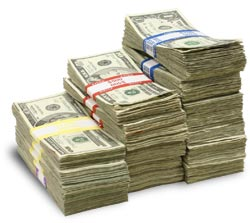 [Speaker Notes: Leighton, Paul. 2013. Criminology Needs More Class; Inequality, Corporate Persons and an Impoverished Discipline. Available, http://www.paulsjusticeblog.com/2012/11/criminology_needs_more_class.php.]
Income Distribution, 2010
Hedge fund managers 
John Paulson: $4.9 billion
Ray Dalio $3.1 billion
U.S. Census Bureau, Current Population Survey, Annual Social and Economic Supplements, Tables H-1 and H-2
http://www.census.gov/hhes/www/income/data/historical/household/
2010 Highest Paid hedge-Fund Managers (2011) http://www.therichest.org/business/highest-paid-hedge-fund-managers-2010/
[Speaker Notes: Leighton, Paul. 2013. Criminology Needs More Class; Inequality, Corporate Persons and an Impoverished Discipline. Available, http://www.paulsjusticeblog.com/2012/11/criminology_needs_more_class.php.]
Income Inequality Over Time
CNN. 2011. How the middle class became the underclass http://money.cnn.com/2011/02/16/news/economy/middle_class/index.htm?iid=MPM
For data used to build graph, see Emmanual Saez’s webpage, http://elsa.berkeley.edu/~saez/.
[Speaker Notes: Leighton, Paul. 2013. Criminology Needs More Class; Inequality, Corporate Persons and an Impoverished Discipline. Available, http://www.paulsjusticeblog.com/2012/11/criminology_needs_more_class.php.]
Income Inequality: Executive Pay
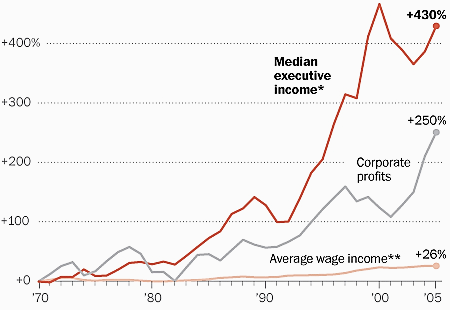 * Based on the salary, bonuses and stock options of the three highest-paid officers in the largest 50 firms.
** Calculated from Bureau of Economic Analysis data. 
NOTE: All figures have been adjusted for inflation. 

It’s NOT ‘pay for performance when executive pay rises faster than corporate profits.
Repeated surveys “since 1987 have found that 60 percent or more of Americans agree or strongly agree with the statement that ‘differences in income in America are too large.’”
Whoriskey, Peter. 2011. With executive pay, rich pull away from rest of America. Washington Post, June 18. http://www.washingtonpost.com/business/economy/with-executive-pay-rich-pull-away-from-rest-of-america/2011/06/13/AGKG9jaH_story.html.
[Speaker Notes: Leighton, Paul. 2013. Criminology Needs More Class; Inequality, Corporate Persons and an Impoverished Discipline. Available, http://www.paulsjusticeblog.com/2012/11/criminology_needs_more_class.php.]
Income Inequality: International Comparisons
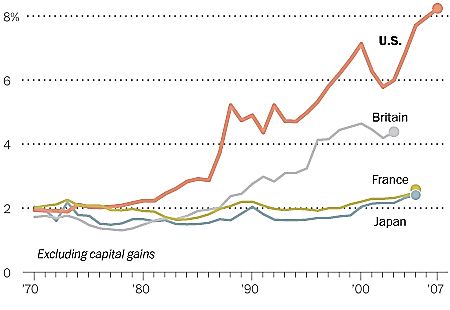 Share of income earned by top 0.1%
Washington Post. No date. (NOT) Spreading the Wealth
http://www.washingtonpost.com/wp-srv/special/business/income-inequality/.
[Speaker Notes: Leighton, Paul. 2013. Criminology Needs More Class; Inequality, Corporate Persons and an Impoverished Discipline. Available, http://www.paulsjusticeblog.com/2012/11/criminology_needs_more_class.php.]
Intergenerational Mobility
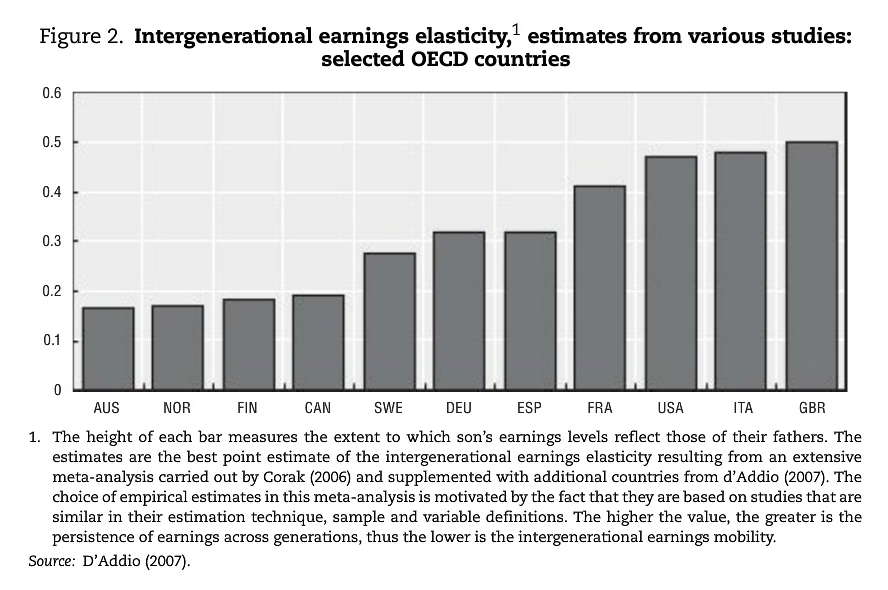 Causa, Orsetta and Asa Johansson. 2010. Intergenerational Social 
Mobility in OECD Countries. 
OECD Journal: Economic 
Studies, Volume 2010. 
p 3 (quote) and p 9 (chart)
“Low mobility across generations, as measured by a close link between parents’ and children’s earnings, is particularly pronounced in the United Kingdom, Italy, the United States and France, while mobility is higher in the Nordic countries, Australia and Canada.”
[Speaker Notes: Leighton, Paul. 2013. Criminology Needs More Class; Inequality, Corporate Persons and an Impoverished Discipline. Available, http://www.paulsjusticeblog.com/2012/11/criminology_needs_more_class.php.]
Wealth Overview
Wealth (net worth) = assets – liabilities

Median net worth, 2007 = $120,300   
	[mean = $556,300]
White, non-Hispanic = $170,400
Nonwhite or Hispanic = $27,800
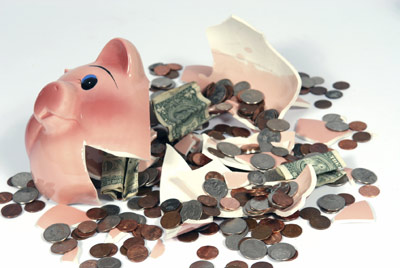 Bucks, Brian, et al. 2009. Changes in U.S. Family Finances from 2004 to 2007. http://federalreserve.gov/econresdata/scf/files/2007_scf09.pdf  (p A11)
Wealth is about 
SECURITY and POWER
[Speaker Notes: Leighton, Paul. 2013. Criminology Needs More Class; Inequality, Corporate Persons and an Impoverished Discipline. Available, http://www.paulsjusticeblog.com/2012/11/criminology_needs_more_class.php.]
Wealth: International Comparison
Calculated from Kennickell (2009: 35) and HMRC (2011: Table 13.8). U.K. numbers are based on data from 2005 to 2007.
[Speaker Notes: Leighton, Paul. 2013. Criminology Needs More Class; Inequality, Corporate Persons and an Impoverished Discipline. Available, http://www.paulsjusticeblog.com/2012/11/criminology_needs_more_class.php.]
Wealth Distribution, 2007
Top percentile does not include Forbes 400 (min = $1.3 billion, max = $59 billion)
Kennickell, Arthur. 2009. Ponds and Streams: Wealth and Income in the U.S., 1989 to 2007. 
http://www.federalreserve.gov/pubs/feds/2009/200913/200913pap.pdf. Table 2, 4, A1, A3a
[Speaker Notes: Leighton, Paul. 2013. Criminology Needs More Class; Inequality, Corporate Persons and an Impoverished Discipline. Available, http://www.paulsjusticeblog.com/2012/11/criminology_needs_more_class.php.]
Wealth of poorest 50% v 
400 richest families, 2007
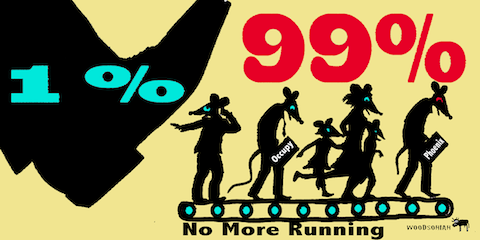 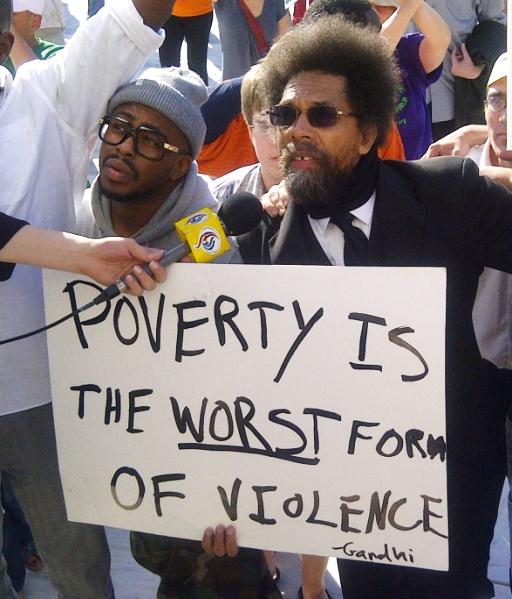 http://occuprint.org/
[Speaker Notes: Leighton, Paul. 2013. Criminology Needs More Class; Inequality, Corporate Persons and an Impoverished Discipline. Available, http://www.paulsjusticeblog.com/2012/11/criminology_needs_more_class.php.]
Actual, estimated and ideal distributions of wealth
Bottom 60% actually own 5% of wealth; people believe they control about 20%; ideally, the bottom 60% should control 45% of wealth.
Top 20% actually control 84% of wealth; people believe they control 59%; ideally, top 20% should control 32%
Norton, Michael and Dan Ariely. 2011. Building a Better America. Perspectives on Psychological Science, 6(1): 9-12
[Speaker Notes: Leighton, Paul. 2013. Criminology Needs More Class; Inequality, Corporate Persons and an Impoverished Discipline. Available, http://www.paulsjusticeblog.com/2012/11/criminology_needs_more_class.php.]
Inequality between real and corporate persons, 2010
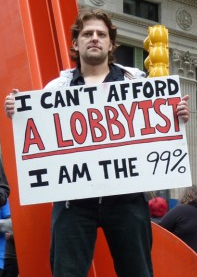 International Monetary Fund, World Economic Outlook Database, April 2011. http://www.imf.org
Fortune 500, 2010. http://money.cnn.com/magazines/fortune/fortune500/2010/full_list/.
[Speaker Notes: Leighton, Paul. 2013. Criminology Needs More Class; Inequality, Corporate Persons and an Impoverished Discipline. Available, http://www.paulsjusticeblog.com/2012/11/criminology_needs_more_class.php.]
Country GDP v Corporate Revenue, 2010
* In billions of US dollars
Fortune 500 from http://money.cnn.com/magazines/fortune/fortune500/2011/full_list/ . International Monetary Fund, World Economic Outlook Database, September 2011. Gross domestic product is expressed in current (2011) U.S. dollars. http://www.imf.org/external/pubs/ft/weo/2011/02/weodata/index.aspx.
[Speaker Notes: Leighton, Paul. 2013. Criminology Needs More Class; Inequality, Corporate Persons and an Impoverished Discipline. Available, http://www.paulsjusticeblog.com/2012/11/criminology_needs_more_class.php.]
Inequality & Criminology
Inequality worsens both crimes of poverty motivated by need and crimes of wealth motivated by greed

Braithwaite, John. 1992. Poverty Power and White Collar Crime, in Schlegel and Weisburd, White-Collar Crime Reconsidered (Boston: Northeastern University Press).
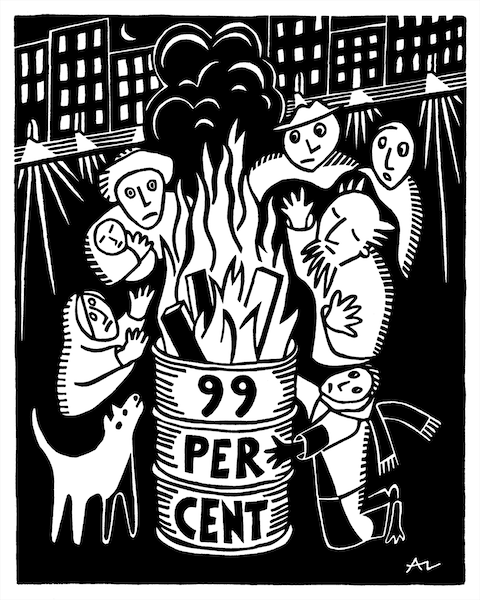 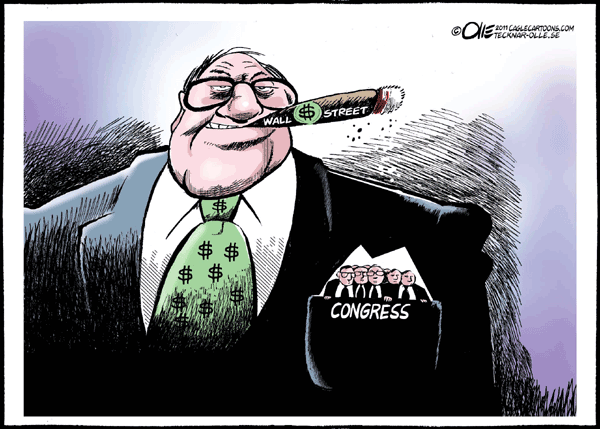 http://occuprint.org
[Speaker Notes: Leighton, Paul. 2013. Criminology Needs More Class; Inequality, Corporate Persons and an Impoverished Discipline. Available, http://www.paulsjusticeblog.com/2012/11/criminology_needs_more_class.php.]
Inequality & crimes of the poor
“Need”: absolute, perceive others to have, what whites have, expectations based on “advertising and dramatization of bourgeois lifestyles” (Braithwaite 1992 p 83)
Fewer legitimate means to success, so more people try illegitimate means
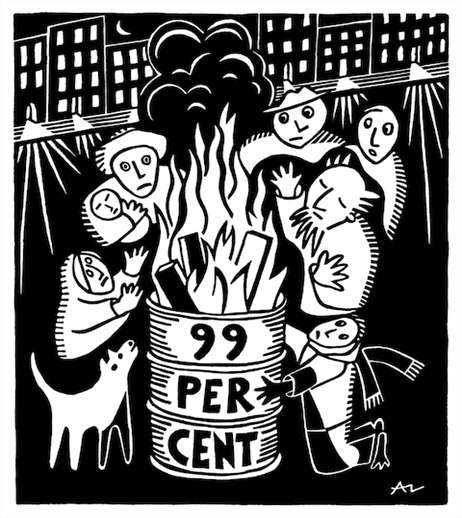 http://occuprint.org
[Speaker Notes: Leighton, Paul. 2013. Criminology Needs More Class; Inequality, Corporate Persons and an Impoverished Discipline. Available, http://www.paulsjusticeblog.com/2012/11/criminology_needs_more_class.php.]
Inequality & Violence I
Jack Katz (1990) Seductions of Crime
Transformation of emotions that result in violence
Righteous Rage
HUMILIATION
[disrespectful disapproval]
VIOLENCE
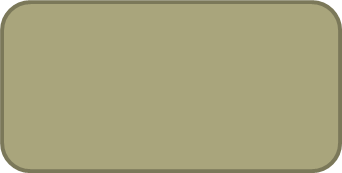 Guilt, Shame
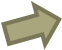 [Speaker Notes: Leighton, Paul. 2013. Criminology Needs More Class; Inequality, Corporate Persons and an Impoverished Discipline. Available, http://www.paulsjusticeblog.com/2012/11/criminology_needs_more_class.php.]
Inequality & Violence II
Katz + Braithwaite [+ Quinney 1977]
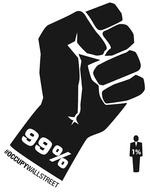 Structural Humiliation
Oppression
[poor in rich society, black in white society]
?
Righteous Rage
HUMILIATION
[disrespectful disapproval]
VIOLENCE
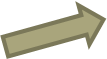 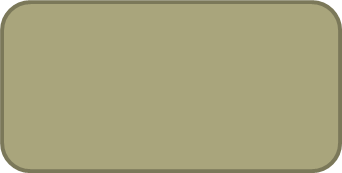 Guilt, Shame
Hegemony
Reduces feelings of exploitation
[Speaker Notes: Leighton, Paul. 2013. Criminology Needs More Class; Inequality, Corporate Persons and an Impoverished Discipline. Available, http://www.paulsjusticeblog.com/2012/11/criminology_needs_more_class.php.]
Inequality & crimes of the rich
“increasing concentrations of wealth [enables] the constitution of new forms of illegitimate opportunity” (p 85)
Novel illegitimate strategies that “excel because they cannot be contemplated by those who are not wealthy” (p 88)
“people in positions of power have opportunity to commit crimes that involve the abuse of power, and the more power they have, the more abusive those crimes can be” (p 89)
“undermines respect for the dominion of others” (p 80)
“power corrupts and unaccountable power corrupts with impunity” (p 89)
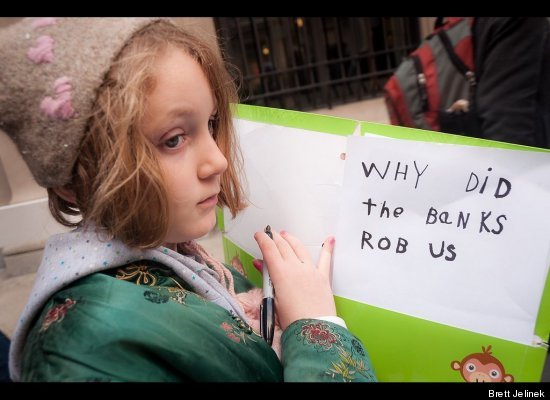 All quotes from Braithwaite 1992
[Speaker Notes: Leighton, Paul. 2013. Criminology Needs More Class; Inequality, Corporate Persons and an Impoverished Discipline. Available, http://www.paulsjusticeblog.com/2012/11/criminology_needs_more_class.php.]
Conclusion I: More inequality than you realize
“to claim to be apolitical or neutral in the face of such injustices would be, in actuality, to uphold the status quo – a very political position to take and on the side of the oppressors”  -Sister Helen Prejean, Dead Man Walking
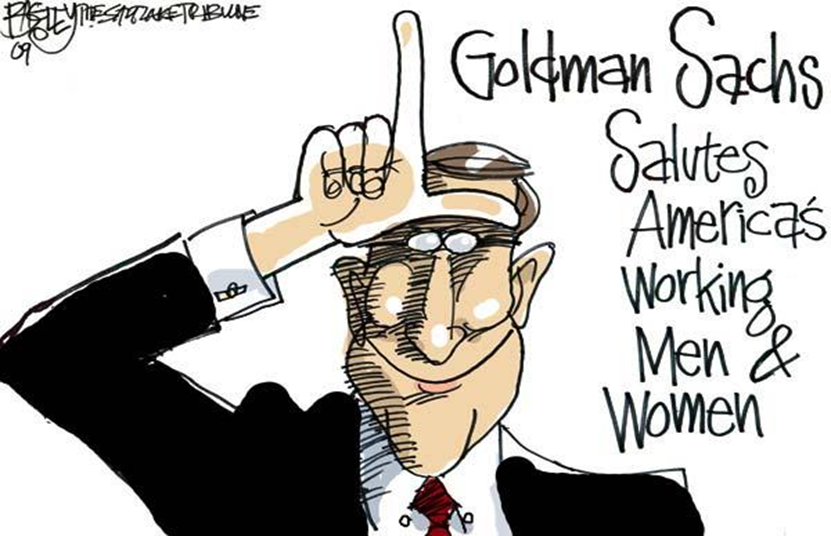 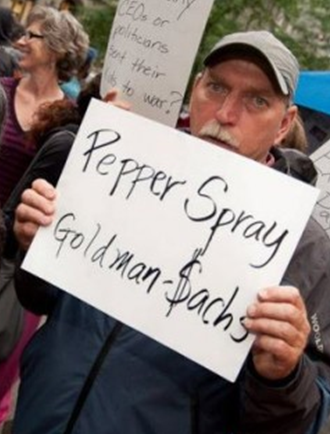 [Speaker Notes: Leighton, Paul. 2013. Criminology Needs More Class; Inequality, Corporate Persons and an Impoverished Discipline. Available, http://www.paulsjusticeblog.com/2012/11/criminology_needs_more_class.php.]
Conclusion II: Corporations have more power and less conscience than you realize
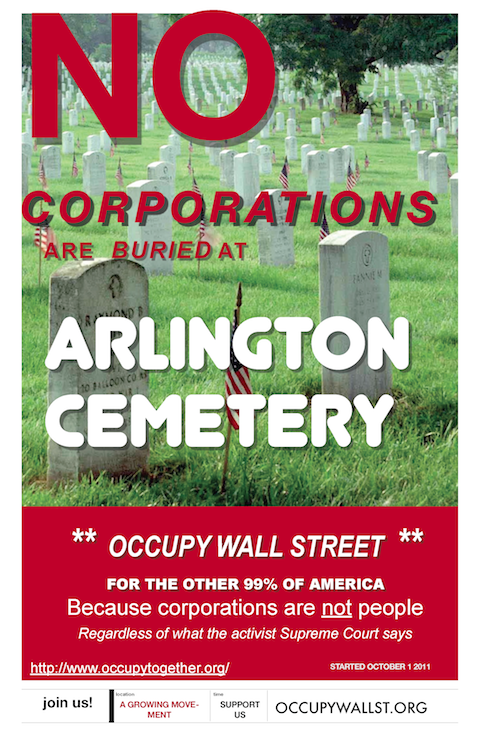 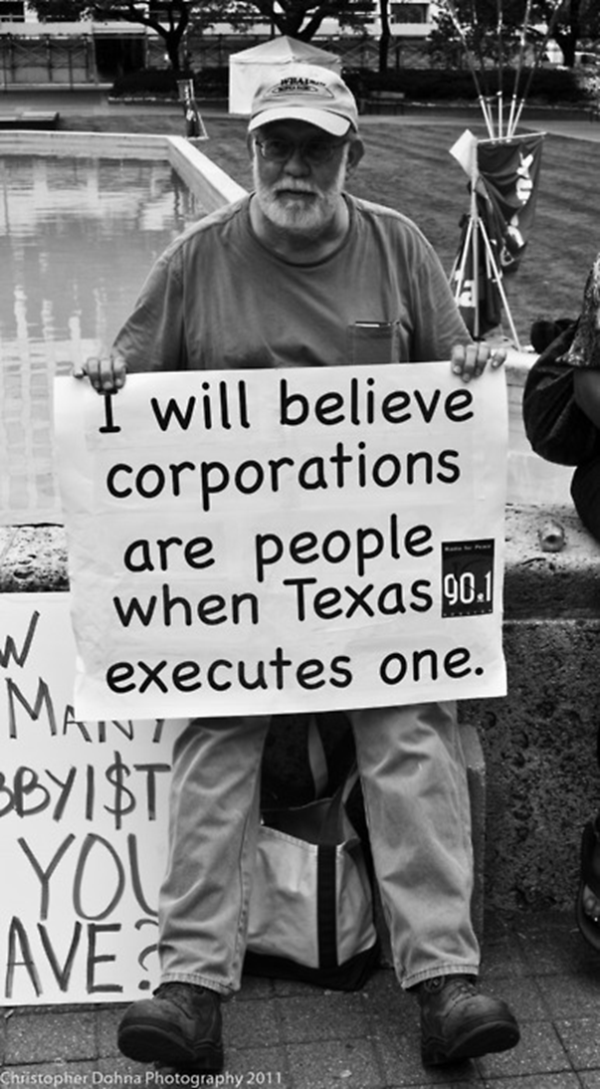 http://occuprint.org/
[Speaker Notes: Leighton, Paul. 2013. Criminology Needs More Class; Inequality, Corporate Persons and an Impoverished Discipline. Available, http://www.paulsjusticeblog.com/2012/11/criminology_needs_more_class.php.]
Conclusion III:Rule of Law increasingly broken
"Everything's fucked up, and nobody goes to jail" 
Peaceful protesters get arrested for disorderly conduct, while those who created serious disorder with the world economy keep getting bonuses and go about business as usual. Financial crooks lobby against reform legislation and consumer financial protection.
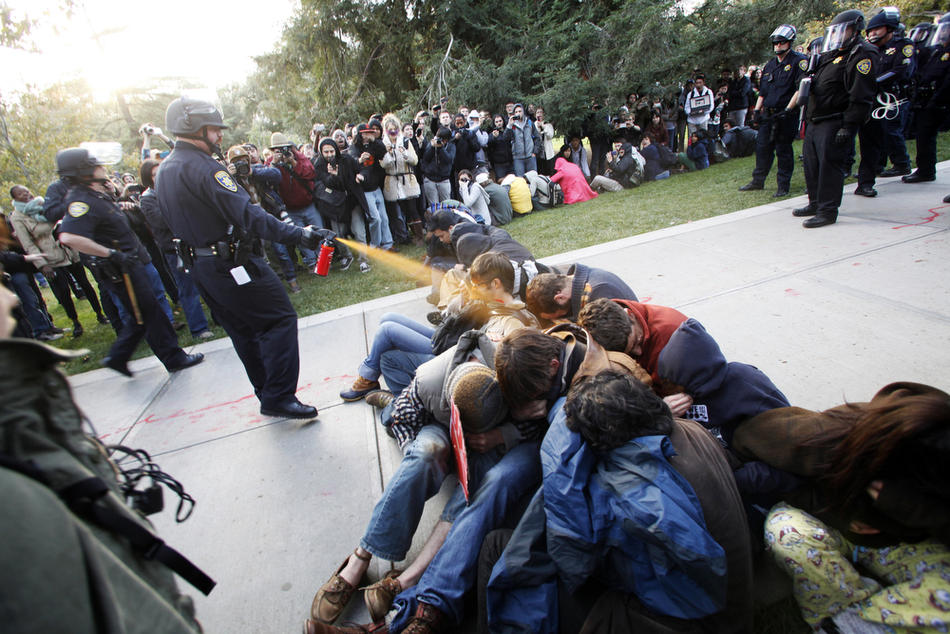 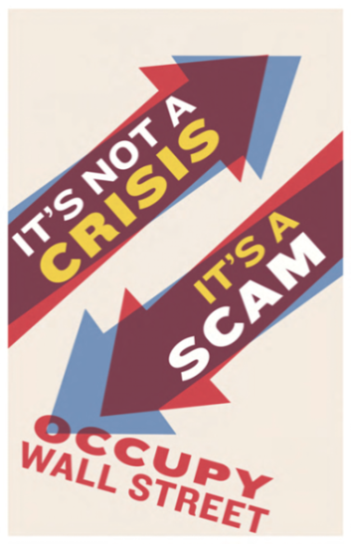 http://occuprint.org
Taibbi, Matt 2011. Why Isn't Wall Street in Jail? Rolling Stone, Feb 16.  http://www.rollingstone.com/politics/news/why-isnt-wall-street-in-jail-20110216Reiman, Jeffrey and Paul Leighton. 2013. The Rich Get Richer and the Poor Get Prison, 10th ed. Boston: Allyn & Bacon (forthcoming)
[Speaker Notes: Leighton, Paul. 2013. Criminology Needs More Class; Inequality, Corporate Persons and an Impoverished Discipline. Available, http://www.paulsjusticeblog.com/2012/11/criminology_needs_more_class.php.]
Conclusion IV: Official “crime” rates do not reflect reality
During the collapse of Enron and other companies in 2001 – when accounting fraud cost investors 70 to 90 percent of their money and top officials of those companies “were getting immensely, extraordinarily, obscenely wealthy” (in Reiman and Leighton 2013: 146) – the Department of Justice reported that “property crimes had continued their downward trend and fallen to an all-time low” (in Barak 2012: 73).
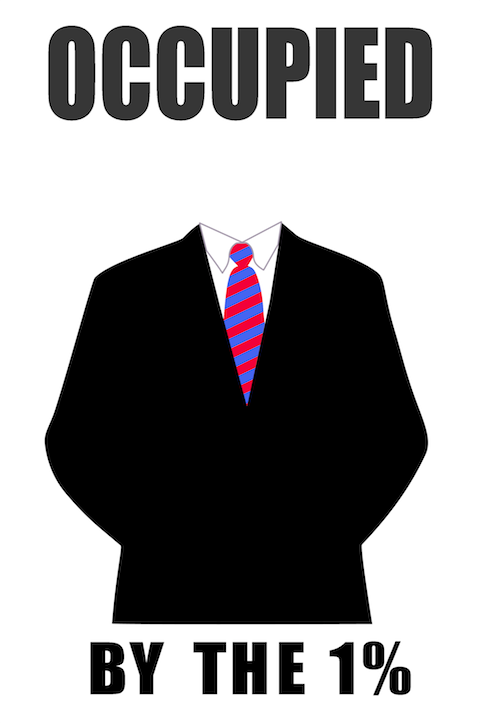 http://occuprint.org
Reiman, Jeffrey and Paul Leighton. 2013. The Rich Get Richer & the Poor Get Prison, 10th ed. Boston: Allyn & Bacon/Pearson. 
Barak, Gregg.2012. Theft of a Nation. Lanham: Rowman & Littlefield.
[Speaker Notes: Leighton, Paul. 2013. Criminology Needs More Class; Inequality, Corporate Persons and an Impoverished Discipline. Available, http://www.paulsjusticeblog.com/2012/11/criminology_needs_more_class.php.]
Conclusion V:Redistribution reduces crime
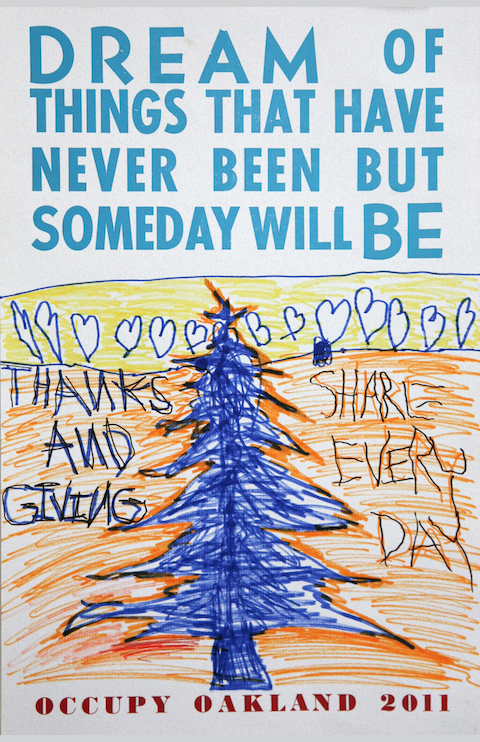 “If crime in the suites arises from the fact that certain people have great wealth and power, and if crime in the streets arises from the fact that certain other people have very little wealth or power, then policies to redistribute wealth and power may simultaneously relieve both types of crime” (Braithwaite, 1992 p 90)
http://occuprint.org
[Speaker Notes: Leighton, Paul. 2013. Criminology Needs More Class; Inequality, Corporate Persons and an Impoverished Discipline. Available, http://www.paulsjusticeblog.com/2012/11/criminology_needs_more_class.php.]
Dr. Paul Leighton is a professor in the Department of Sociology, Anthropology & Criminology at Eastern Michigan University. 

More information about him is available on his website, 
http://paulsjusticepage.com/paul/pauls-cv.htm

I believe and hope my use of the images in this presentation
is covered by ‘fair use.’ Requests to remove materials should
be sent to the presenter through his address on this page
http://paulsjusticepage.com/paul.htm
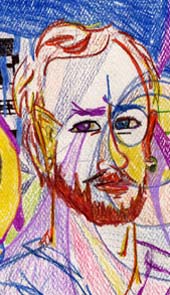 [Speaker Notes: Leighton, Paul. 2013. Criminology Needs More Class; Inequality, Corporate Persons and an Impoverished Discipline. Available, http://www.paulsjusticeblog.com/2012/11/criminology_needs_more_class.php.]